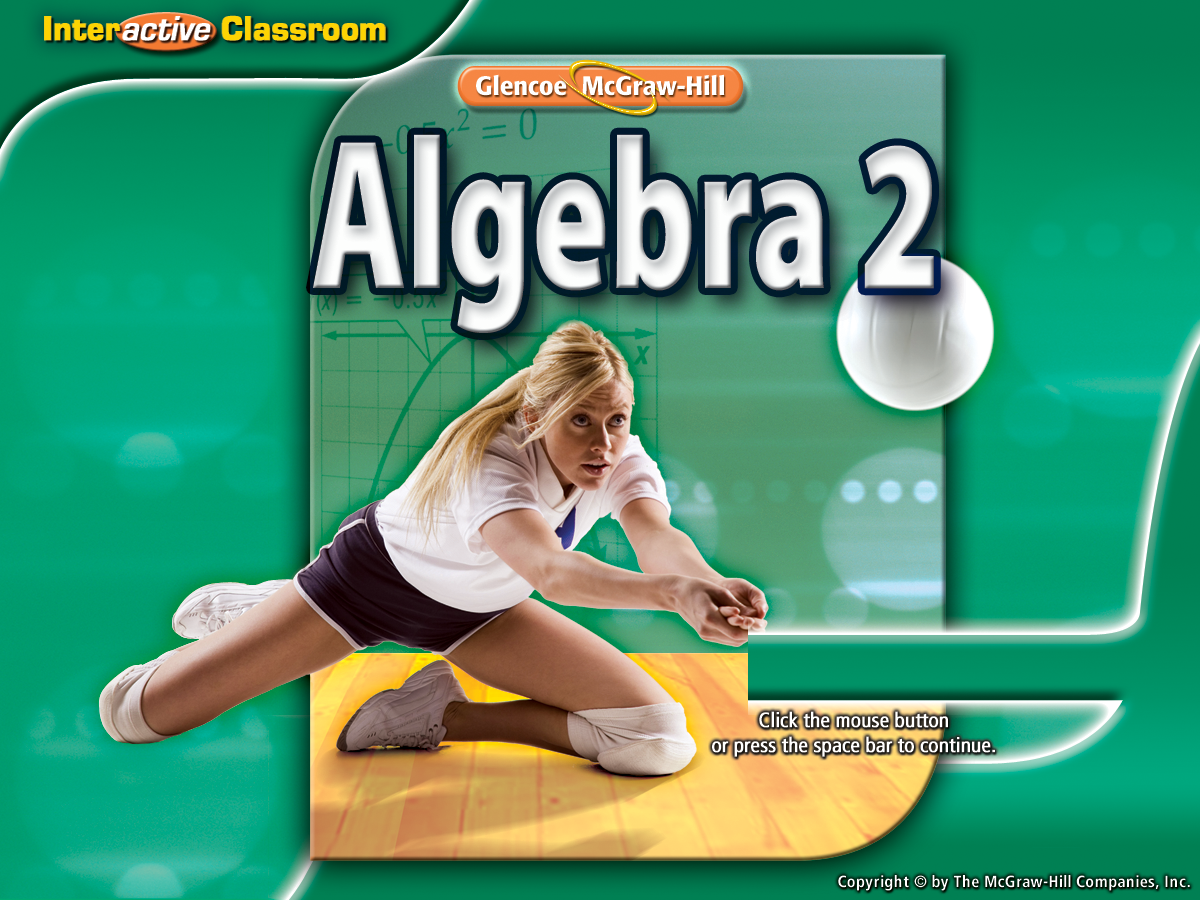 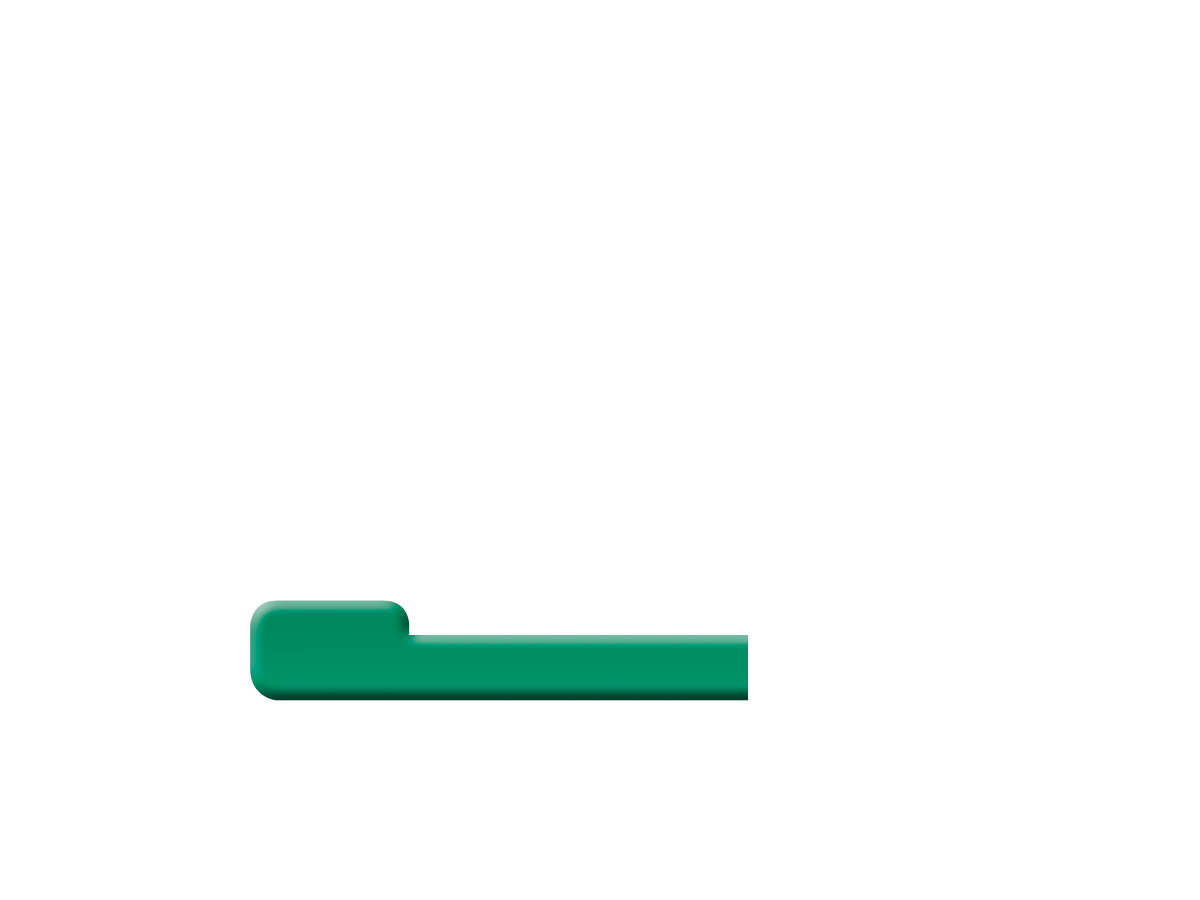 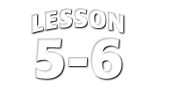 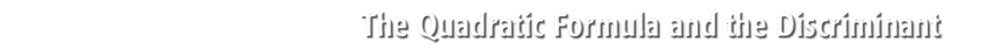 Splash Screen
Then/Now
New Vocabulary
Key Concept:  Quadratic Formula
Example 1:  Two Rational Roots
Example 2:  One Rational Root
Example 3:  Irrational Roots
Example 4:  Complex Roots
Key Concept:  Discriminant
Example 5:  Describe Roots
Concept Summary:  Solving Quadratic Equations
Lesson Menu
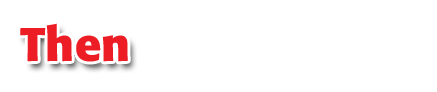 You solved equation by completing the square. (Lesson 5–5)
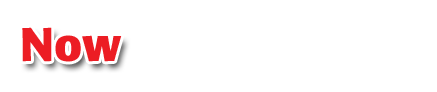 Solve quadratic equations by using the Quadratic Formula.
Use the discriminant to determine the number and type of roots of a quadratic equation.
Then/Now
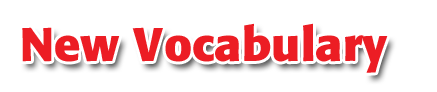 Quadratic Formula
discriminant
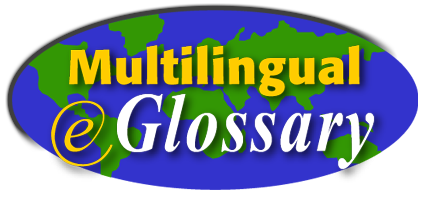 Vocabulary
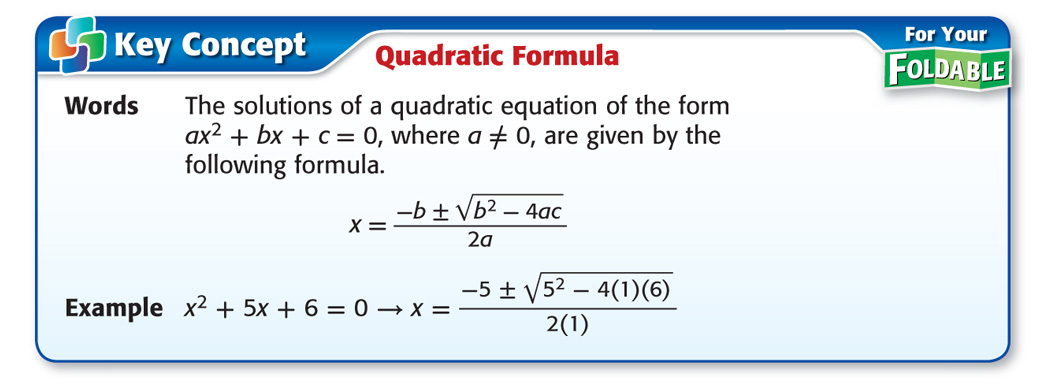 Concept
x2 – 8x = 33	1x2 – 8x – 33 = 0
ax2 + bx + c = 0
Two Rational Roots
Solve x2 – 8x = 33 by using the Quadratic Formula.
First, write the equation in the form ax2 + bx + c = 0 and identify a, b, and c.
Then, substitute these values into the Quadratic Formula.
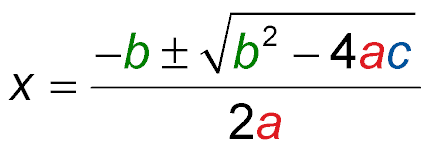 Quadratic Formula
Example 1
Two Rational Roots
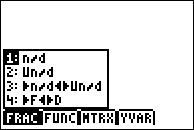 Replace a with 1, b with –8, and c with –33.
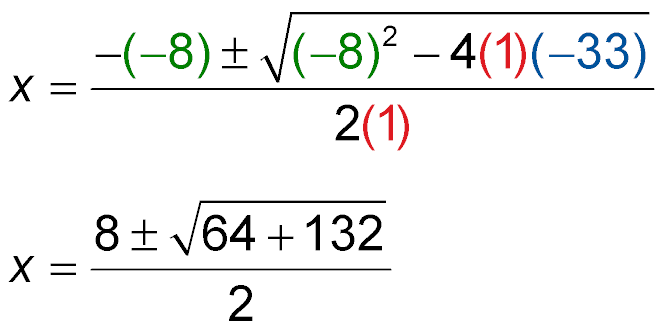 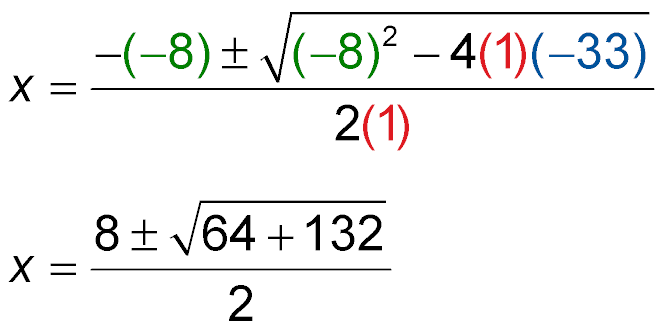 The calculator 
does not do 
plus or minus
so you have 
to enter the 
expression twice, 
once with + and 
once with -.
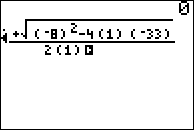 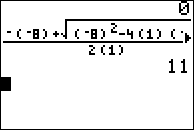 Simplify.
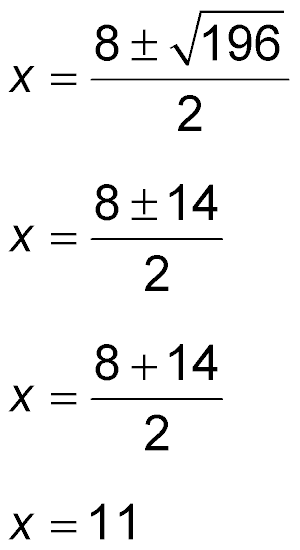 Simplify.
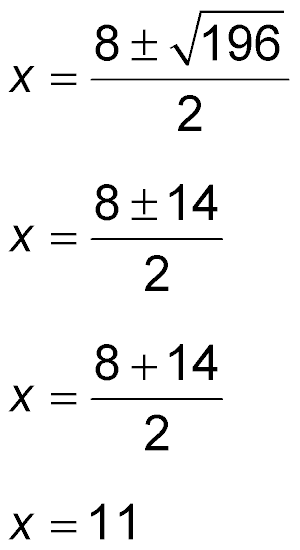 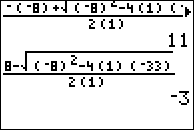 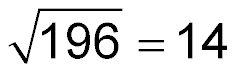 Example 1
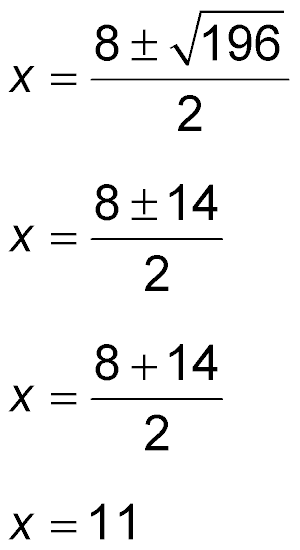 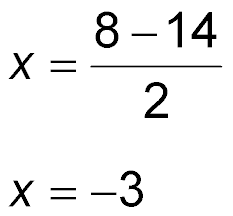 or	Write as two equations.
Two Rational Roots
x = 11             x	= –3	Simplify.
Answer: 	The solutions are 11 and –3.
Example 1
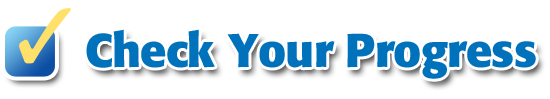 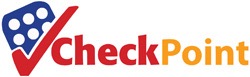 Solve x2 + 13x = 30 by using the Quadratic Formula.
A.	15, –2
B.	2, –15
C.	5, –6
D.	–5, 6
A
B
C
D
Example 1
One Rational Root
Solve x2 – 34x + 289 = 0 by using the Quadratic Formula.
Identify a, b, and c. Then, substitute these values into the Quadratic Formula.
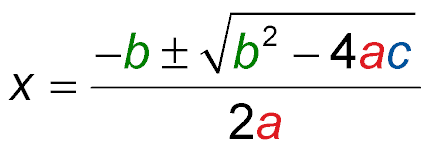 Quadratic Formula
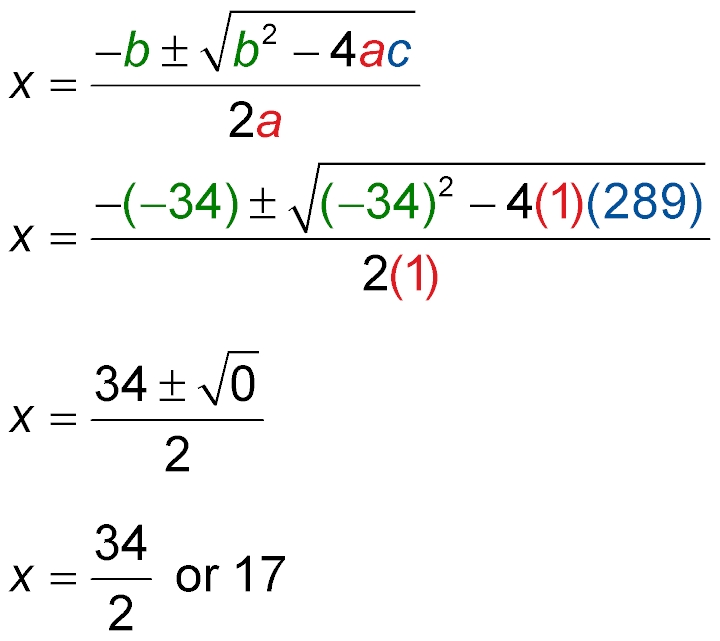 Replace a with 1, b with –34, and c with 289.
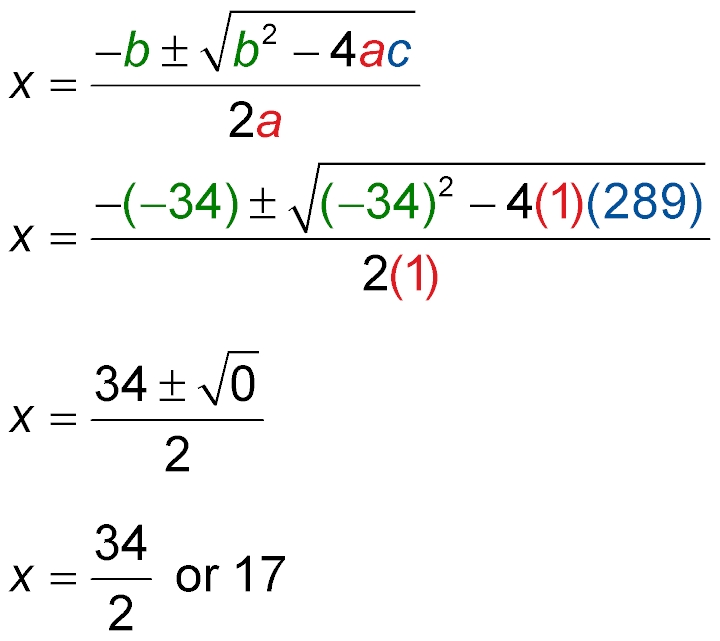 Simplify.
Example 2
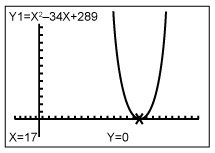 One Rational Root
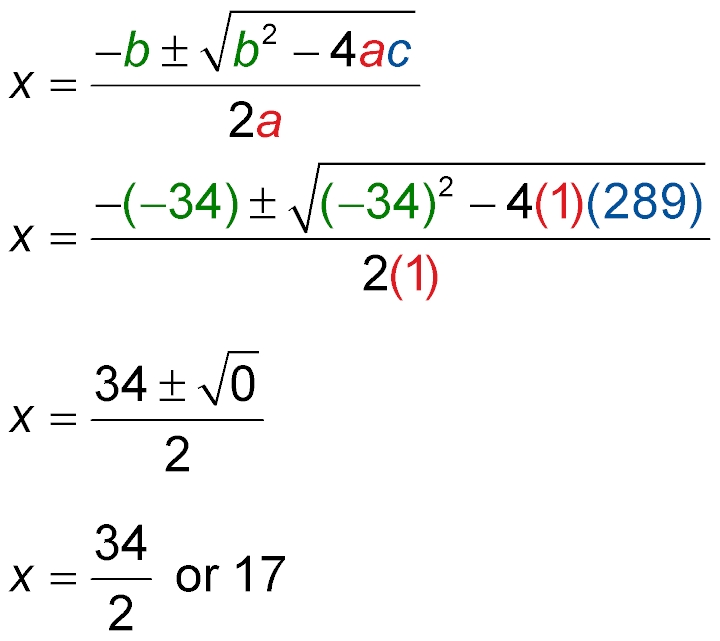 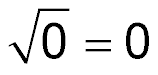 [–5, 25] scl: 1 by [–5, 15] scl: 1
Answer: 	The solution is 17.
Check	A graph of the related function shows that there is one solution at x = 17.
Example 2
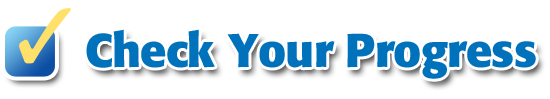 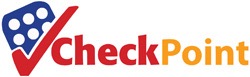 Solve x2 – 22x + 121 = 0 by using the Quadratic Formula.
A.	11
B.	–11, 11
C.	–11
D.	22
A
B
C
D
Example 2
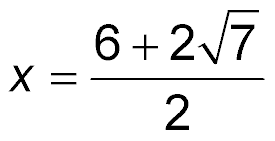 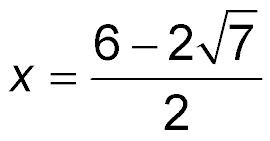 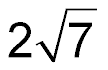 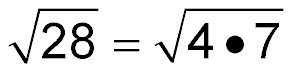 or
or
Irrational Roots
Solve x2 – 6x + 2 = 0 by using the Quadratic Formula.
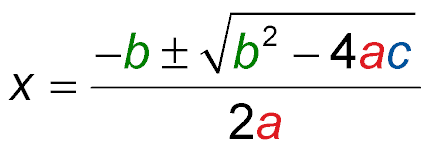 Quadratic Formula
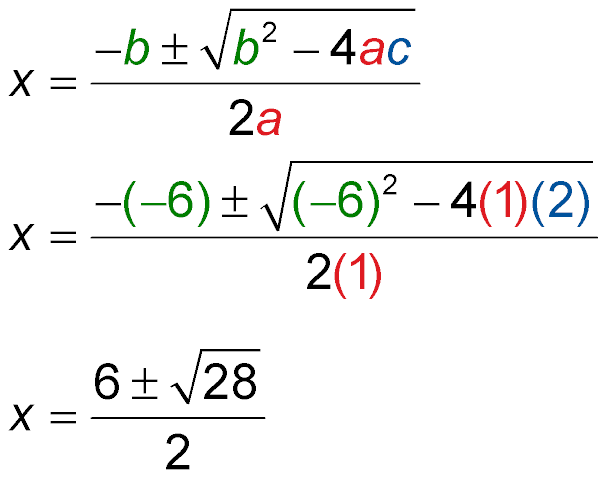 Replace a with 1, b with –6, and c with 2.
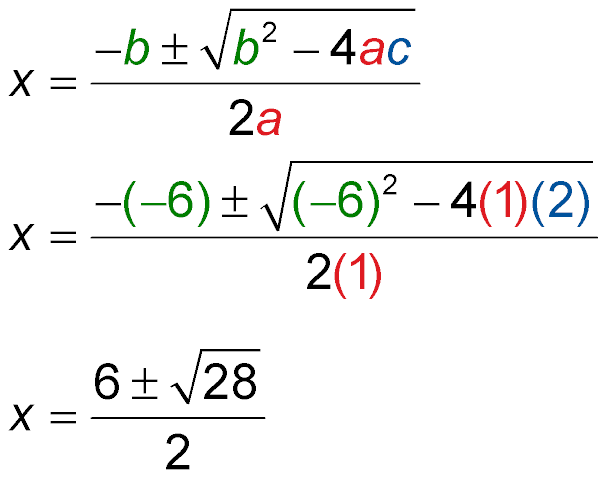 Simplify.
Example 3
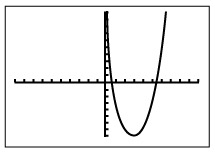 Irrational Roots
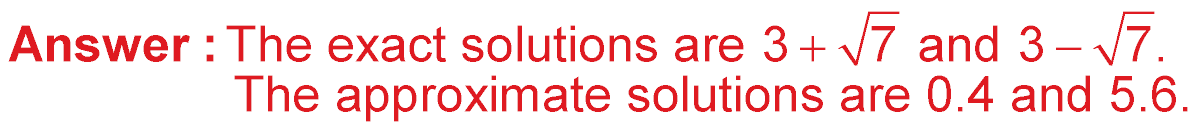 Answer:
[–10, 10] scl: 1 by [–10, 10] scl: 1
Check	Check these results by graphing the related quadratic function, y = x2 – 6x + 2. Using the ZERO function of a graphing calculator, the approximate zeros of the related function are 0.4 and 5.6.
Example 3
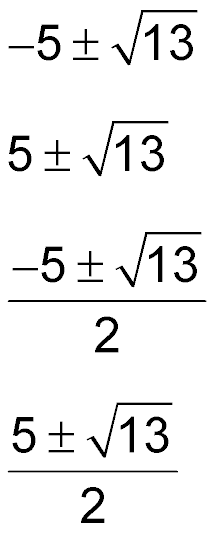 A.	
B.	
C.	
D.
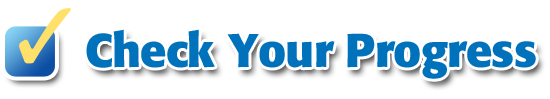 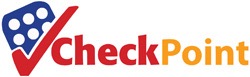 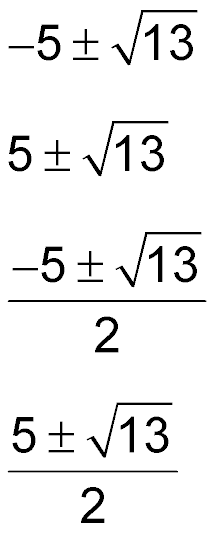 Solve x2 – 5x + 3 = 0 by using the Quadratic Formula.
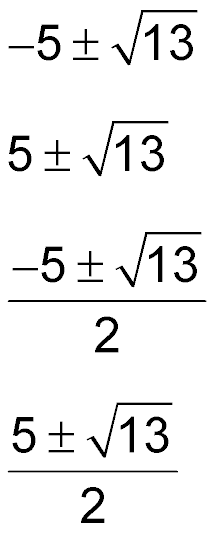 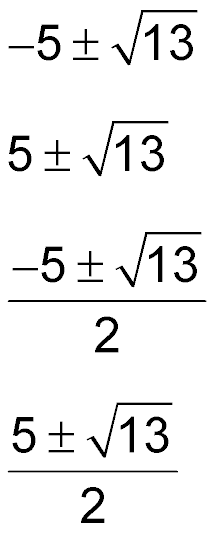 A
B
C
D
Example 3
Complex Roots
Solve x2 + 13 = 6x by using the Quadratic Formula.
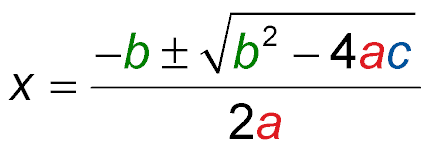 Quadratic Formula
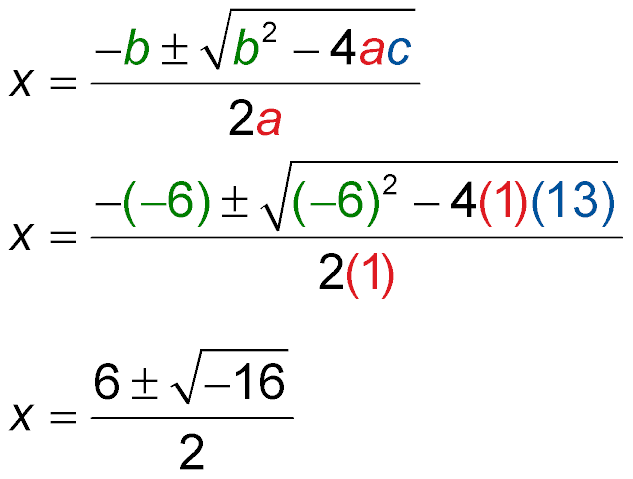 Replace a with 1, b with –6, and c with 13.
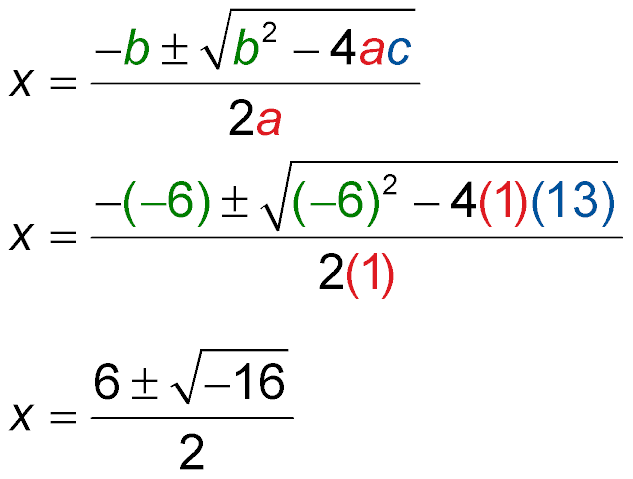 Simplify.
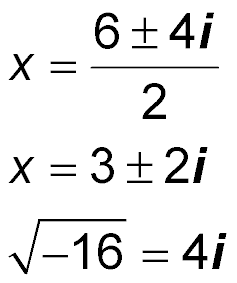 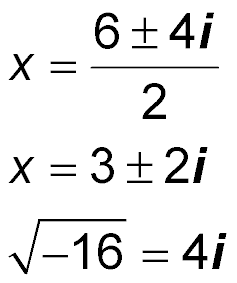 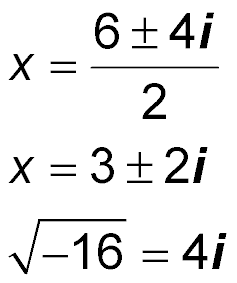 Simplify.
Example 4
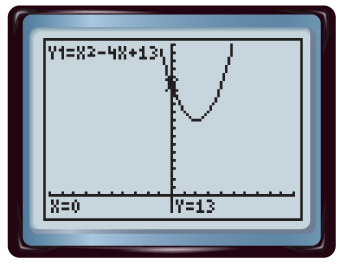 Complex Roots
Answer: 	The solutions are the complex numbers 3 + 2i and 3 – 2i.
A graph of the related function shows that the solutions are complex, but it cannot help you find them.
[–5, 15] scl: 1 by [–5, 15] scl: 1
Example 4
?
?
?
(3 + 2i)2 + 13	=	6(3 + 2i)	x = (3 + 2i)
9 + 12i + 4i2 + 13 =	18 + 12i	Square of a sum; Distributive Property
22 + 12i – 4	=	18 + 12i	Simplify.
Complex Roots
Check 	To check complex solutions, you must substitute them into the original equation. The check for 3 + 2i is shown below.
x2 + 13	=	6x	Original equation
18 + 12i 	=	18 + 12i
✓
Example 4
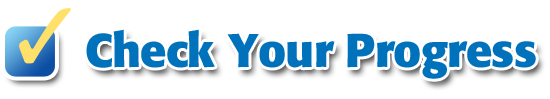 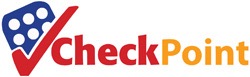 Solve x2 + 5 = 4x by using the Quadratic Formula.
A.	2 ± i
B.	–2 ± i
C.	2 + 2i
D.	–2 ± 2i
A
B
C
D
Example 4
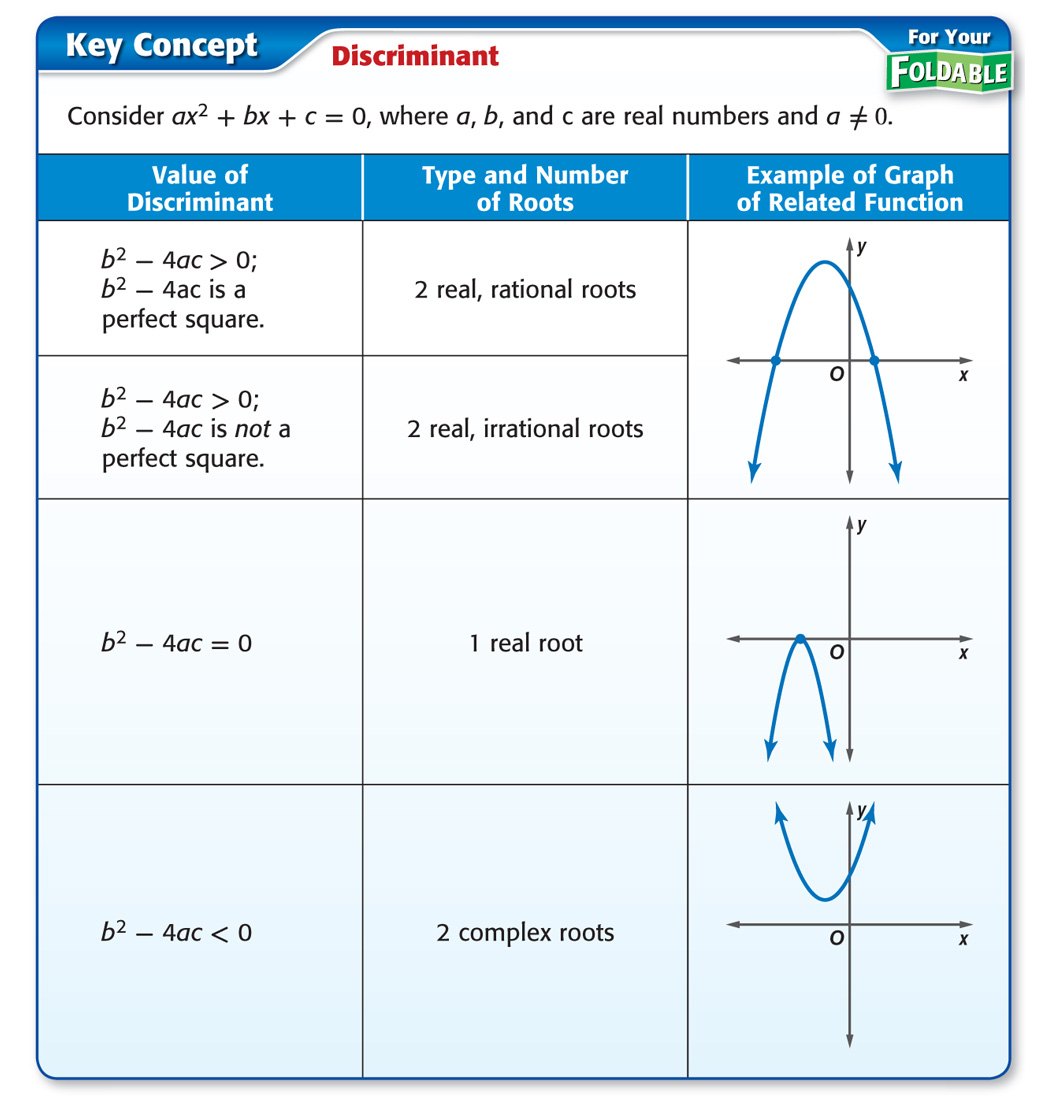 Concept
Describe Roots
A.  Find the value of the discriminant for x2 + 3x + 5 = 0. Then describe the number and type of roots for the equation.
a = 1, b = 3, c = 5
b2 – 4ac	=	(3)2 – 4(1)(5)	Substitution
	= 9 – 20	Simplify.
	= –11	Subtract.
Answer: 	The discriminant is negative, so there are two complex roots.
Example 5
Describe Roots
B.  Find the value of the discriminant for x2 – 11x + 10 = 0. Then describe the number and type of roots for the equation.
a = 1, b = –11, c = 10
b2 – 4ac	=	(–11)2 – 4(1)(10)	Substitution
	= 121 – 40	Simplify.
	= 81	Subtract.
Answer: 	The discriminant is 81, so there are two rational roots.
Example 5
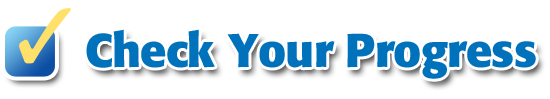 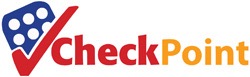 A.  Find the value of the discriminant for x2 + 8x + 16 = 0. Describe the number and type of roots for the equation.
A.	0; 1 rational root
B.	16; 2 rational roots
C.	32; 2 irrational roots
D.	–64; 2 complex roots
A
B
C
D
Example 5
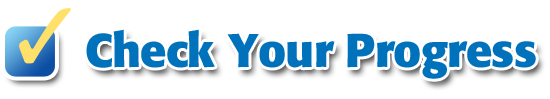 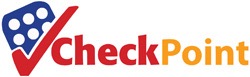 B.  Find the value of the discriminant for x2 + 2x + 7 = 0. Describe the number and type of roots for the equation.
A.	0; 1 rational root
B.	36; 2 rational roots
C.	32; 2 irrational roots
D.	–24; 2 complex roots
A
B
C
D
Example 5
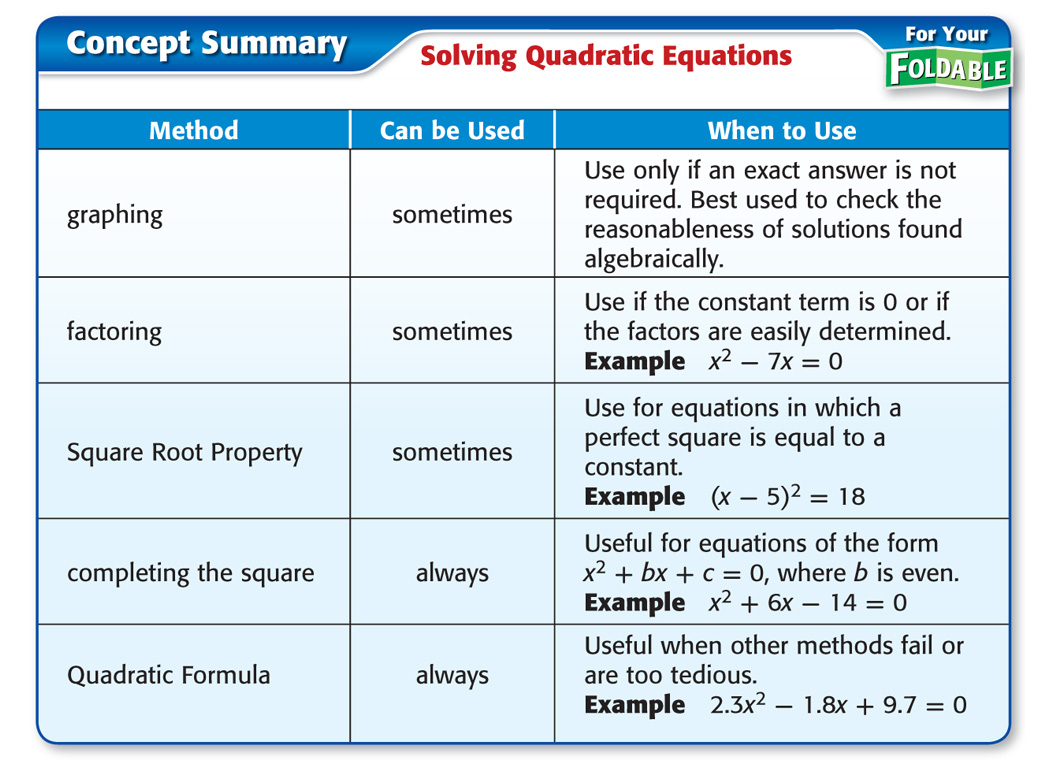 Concept
End of the Lesson